【別紙４】ICT活用記録　小or中学校○年「教科名・単元、題材名」
令和５年〇月
使用ツール
イロイロ Cloud
写真１

※活用シーンが分かる画像、
授業の様子（全体）が分かる画像
等
活用シーン
○ああああああああああああああああああああああ
写真２

※活用しているツールが
分かるような画面の画像　等
子どもの姿・授業の様子、成果等
○ああああああああああああああああああああああ
【別紙４】「ＩＣＴの活用記録」への入力について
①学校種、教科名、単元・題材名
⇒学校種：小学校・中学校・特支（小・中・高）・職員のいずれかを入力
②学校名と実施月
⇒学校名と授業等で活用した月を入力
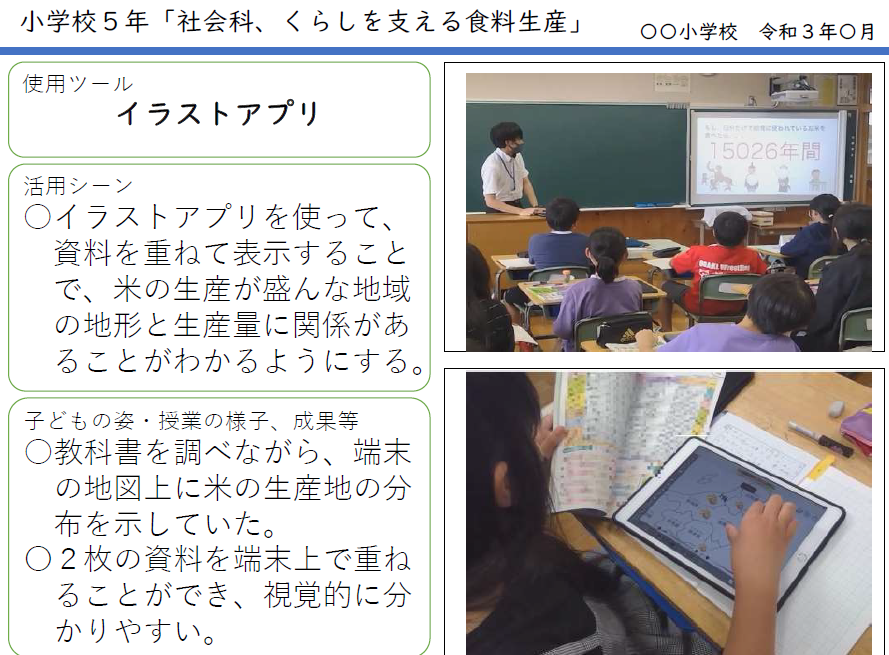 ③使用ツール
⇒使用したツールを入力
⑥写真１
⇒活用シーンが分かる画像、授業の様子が分かる画像
等
④活用シーン
⇒活用のねらいやどのようにＩＣＴを活用したのかを簡潔に入力
⑦写真２
⇒活用しているツールの様子が分かるような画面の画像
等
⑤子どもの姿、授業の様子、成果等
⇒活用のねらいや活用したことによる効果等を簡潔に入力
【確認】これらは、あくまで参考です。
このシートを見た各校の先生方の活用の一助となるよう、また、実践された先生方のアイデアが広く伝わるよう、構成や内容の変更や工夫は、自由に行ってください。（①～③は必須です）